NETOLERANCIJA I VRŠNJAČKO NASILJE (BULLyiNG)
NETOLERACIJA
Tolerancija je kada nekoga uvažavamo i poštujemo
Netolerancija bi bilo baš suprotno 
Netolerancija je kada nekoga ne uvažavamo i kada ga ne poštujemo
U društvu se često događa netolerancija
U  nekim razdobljima (najčešće u osnovnoj školi) učenici stvaraju netoleranciju jedni između drugih
Ne poštuju djecu s obzirom da su druge rase, dobi i vjere
Ne trpe ih i ne podnose njihovo mišljenje
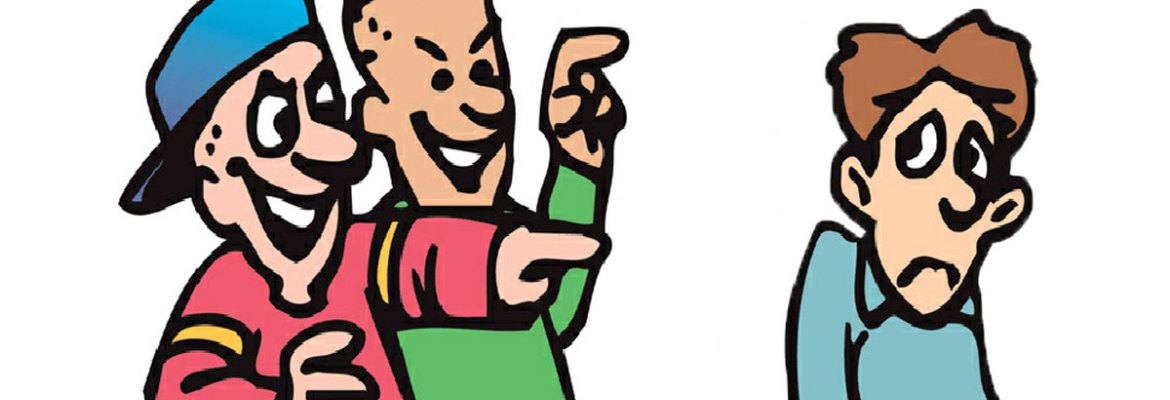 KAKO TO SPRIJEČITI?
Potrebno je tražiti potporu i suradnju. Koliko god se činilo bezuspješno, potrebno je da učenici i nastavnici ustraju u traženju potpore u rješavanju problema od roditelja, drugih nastavnika itd.
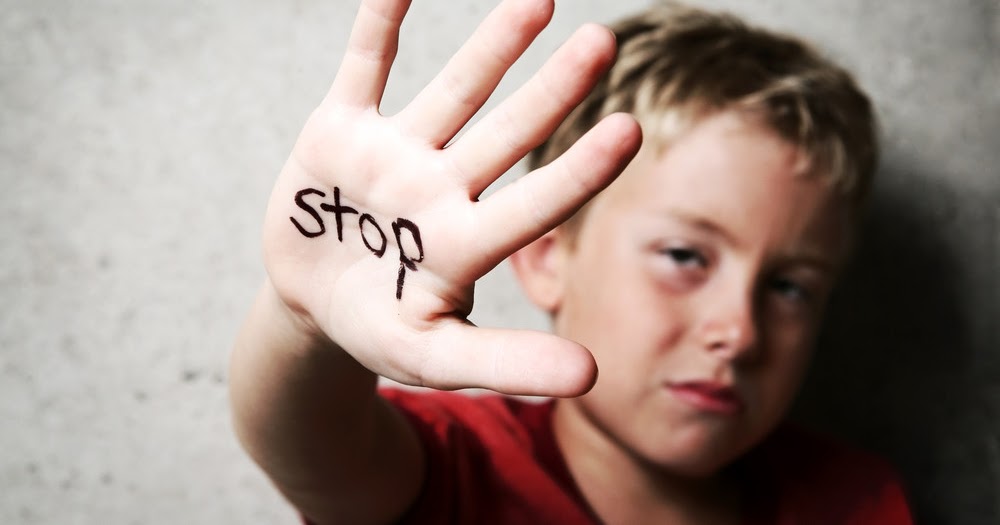 VRŠNJAČKO NASILJE (BULLyiNG)
Vršnjačko nasilje zovemo zlostavljanjem jer se ponavlja ili postoji prijetnja ponavljanjem kroz neki dulji period.
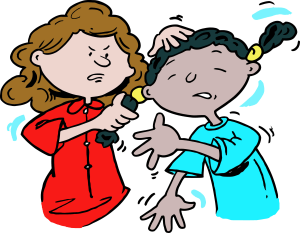 Vršnjačko nasilje je kada te netko:– zlostavlja, zlobno trača ili širi laži o tebi– Vrijeđa, omalovažava, ismijava ili izaziva– Ignorira, govori drugima da se ne druže s tobom– Uzima stvari ili iznuđuje novac– Prisiljava te da radiš nešto što ne želiš– Prijeti ti ili te prati na putu od škole
KAKO TO SPRIJEČITI?
Mnoga djeca trpe nasilje svojih vršnjaka, a nerijetko pate u tišini, ne tražeći pomoć.
Često kažemo da je to normalan dio odrastanja, dječja igra.
Zajedno možemo značajno smanjiti stopu nasilja u školi ili na putu od kuće do škole, na hodniku za vrijeme odmora i sl.
 Možemo djecu odgajati u ozračju međusobnog poštovanja i uvažavanja
Prezentaciju napravila: Petra Sušić, 8.b
Mentorica: Anamarija Didović Batinić
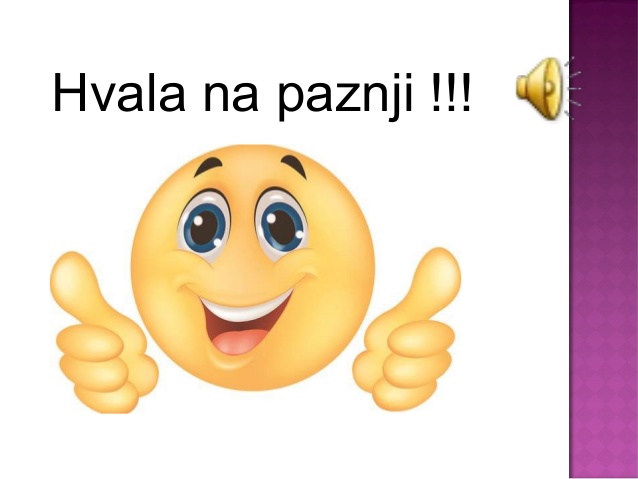